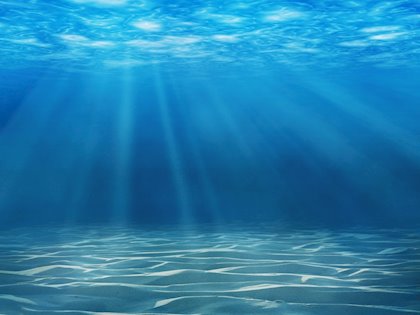 Animales Marinos y Oficios
Profesora: Fernanda Valdivia García
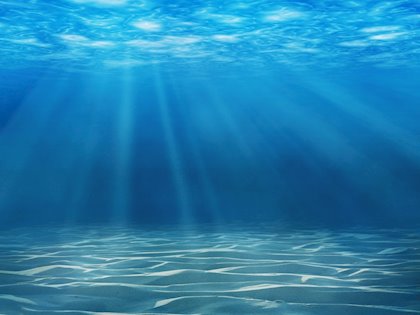 CANGREJO
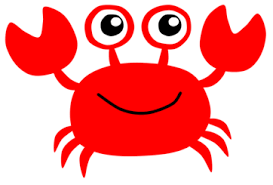 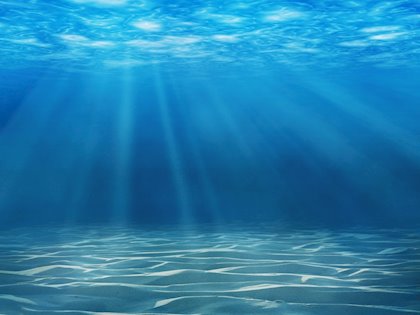 PULPO
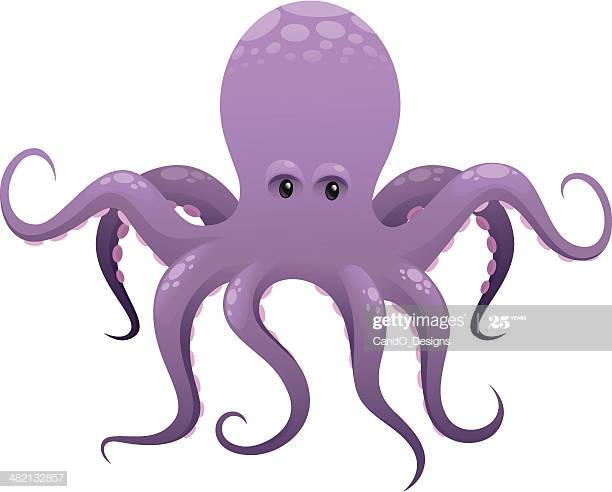 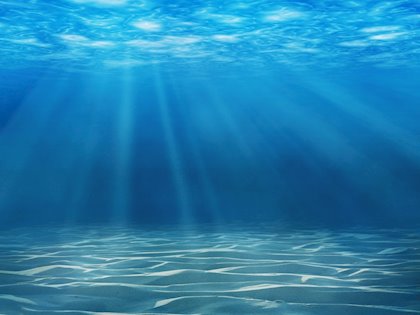 TIBURÓN
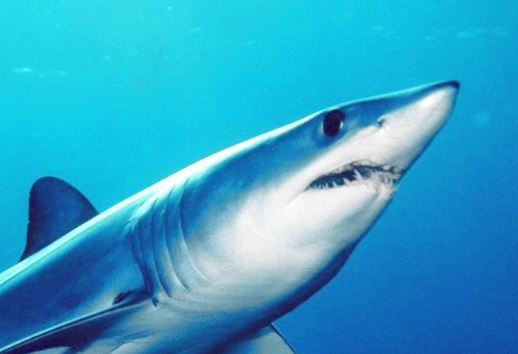 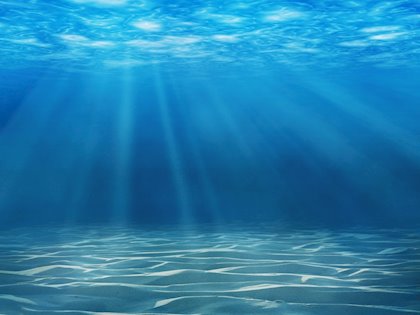 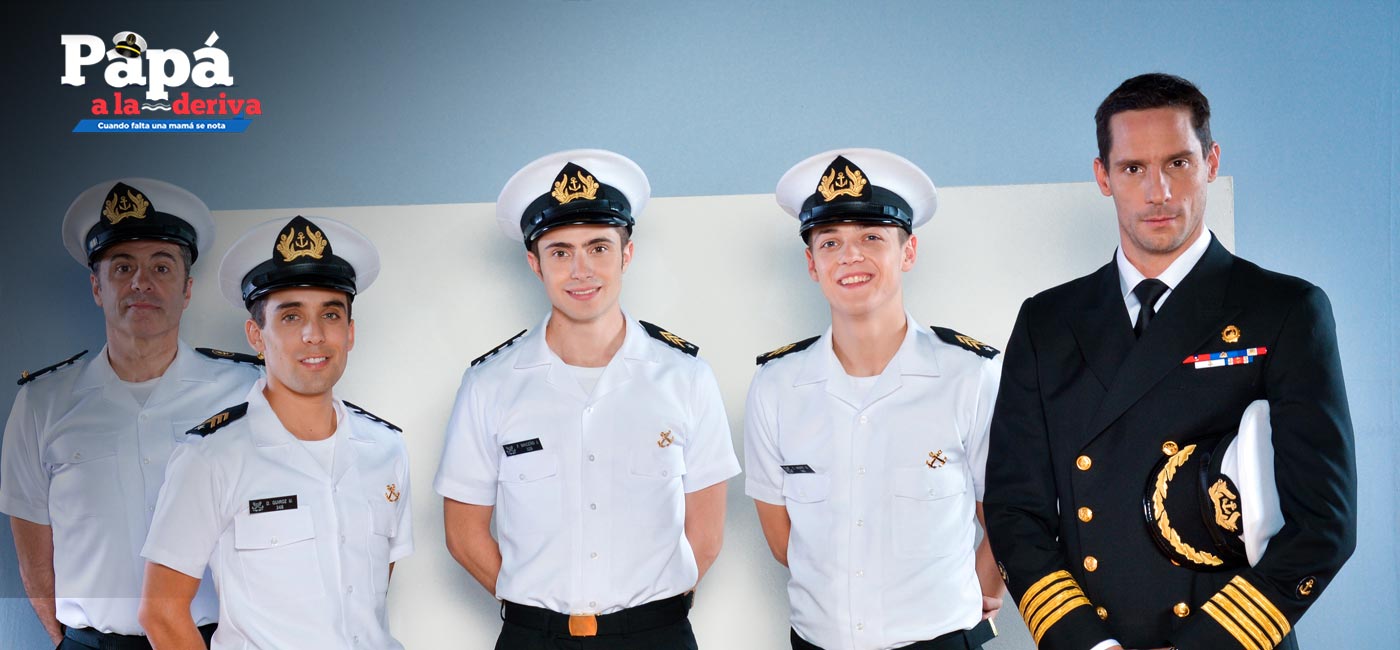 MARINO
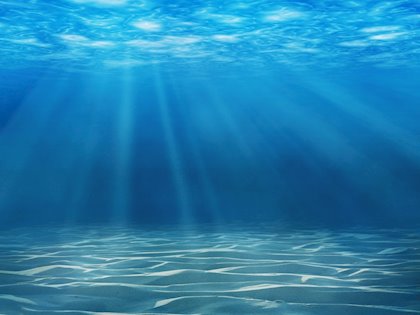 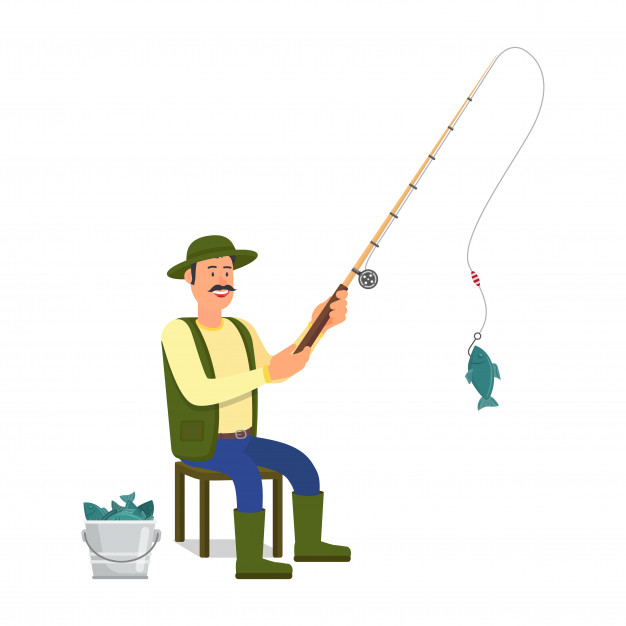 PESCADOR
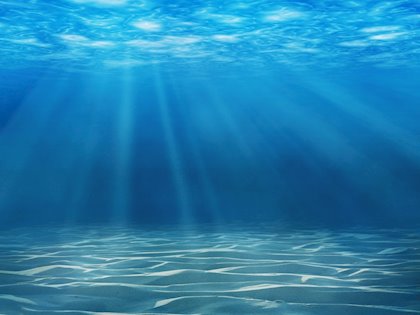 FOCA
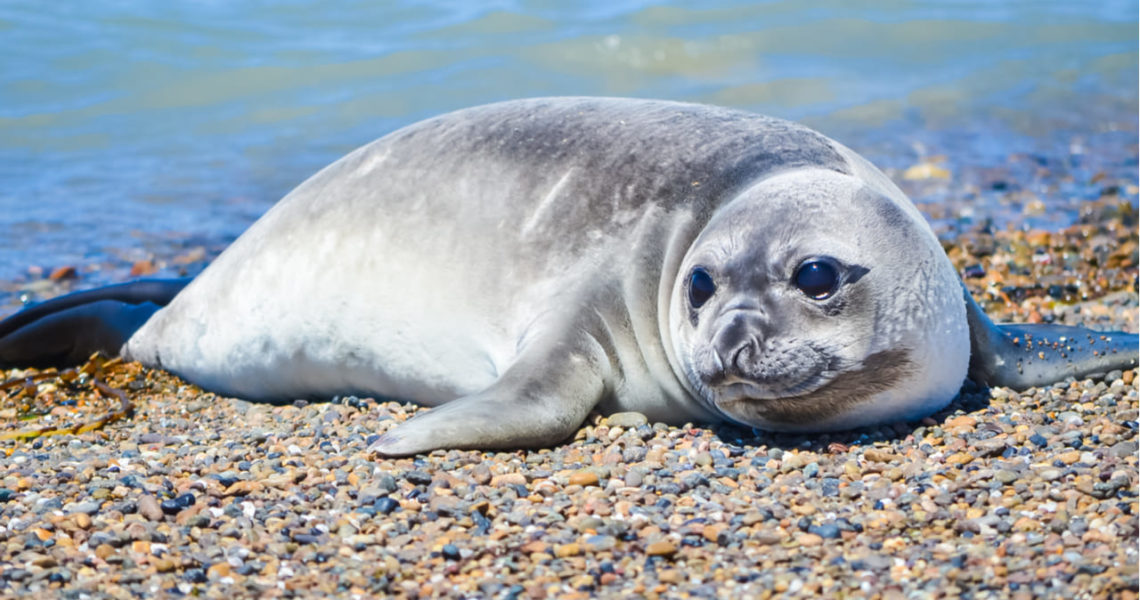